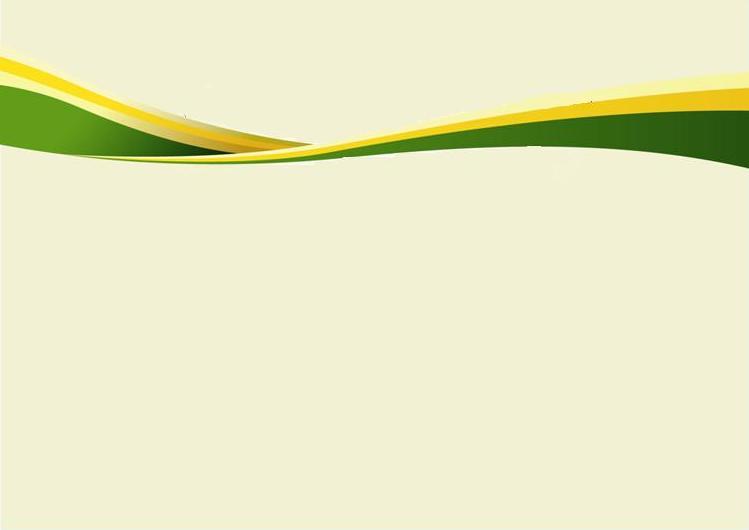 MINISTÉRIO DA EDUCAÇÃO
Secretaria de Educação Superior
DIFES / CGPO
Apresentação das Matrizes
OCC e PNAES 
2012
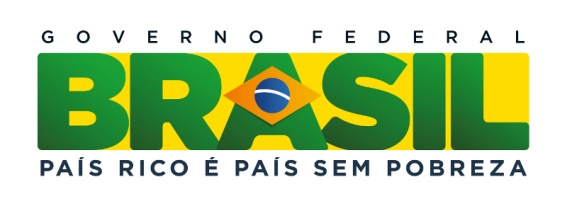 Setembro de 2011
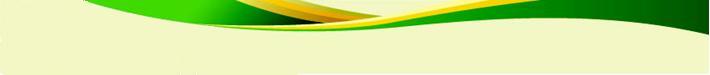 Apresentação das Matrizes OCC e PNAES  2012
Matriz OCC 2012
Utilizou-se dados da plataforma PINGIFES 2009 ( para o cálculo do Aluno Equivalente Total ) e do conceito CAPES para elaboração da matriz
80% do valor total da matriz é composto com base no NAET;

  20% restantes são formados através do IQP – Indicador de Qualidade e Produtividade;

  Os dados informados no PINGIFES são fornecidos pelas IFES;

  O conceito CAPES é fornecido pela CAPES;

  O cálculo do Aluno Equivalente Total leva em consideração os alunos da Graduação Presencial, da Pós-Graduação e das Residências Médicas.
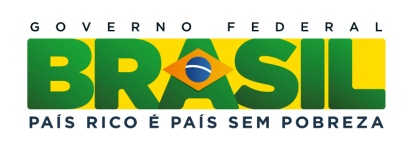 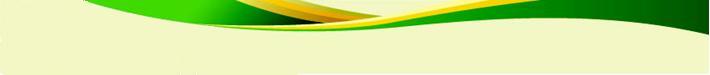 Apresentação das Matrizes OCC e PNAES  2012
Matriz OCC 2012
O percentual de aumento total na Matriz OCC 2012 foi de 15% em relação ao valor do exercício de 2011

(2011 = R$ 1.775.655.656  2012 = R$ 2.042.004.004)
Os 15% de aumento dados na matriz 2012 foram em relação ao valor total, ou seja, através do somatório de valores de todas as IFES;

 As universidades tiveram variações percentuais diferentes umas da outras, em virtude do aumento desproporcional do número de Alunos Equivalentes de cada instituição.
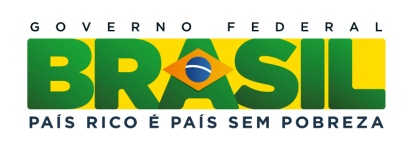 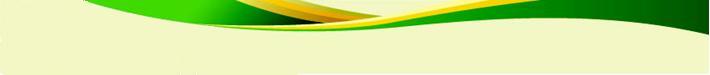 Apresentação das Matrizes OCC e PNAES  2012
Matriz OCC 2012
A Matriz OCC foi rodada sem piso, porém o MEC concedeu a cada universidade um aumento mínimo de 6,7% (conforme tabela IPCA de junho de 2011) em relação ao valor concedido em 2011
Não houve  piso e teto na elaboração da Matriz OCC 2012;

 Foi concedido pelo MEC um aumento mínimo de 6,7% após a Matriz OCC 2012 ter sido rodada.
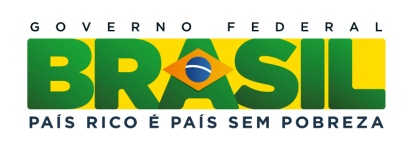 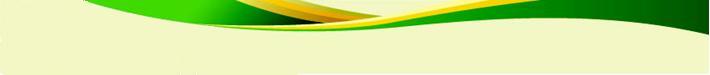 Apresentação das Matrizes OCC e PNAES  2012
Matriz PNAES 2012
Utilizou dados da plataforma PINGINFES 2009 (Aluno Equivalente da Graduação)
Dados informados no PINGIFES são fornecidos pelas IFES;

  A consolidação da matriz é efetuada da seguinte forma:

50% é baseado no NAEg / PG

50%  restante é baseado no NAEg / PG  (BFS  e IDHm)
Onde: 
           NAEg – Aluno Equivalente da Graduação
           PG – Peso do Grupo
           BFS – Bônus Fora de Sede
           IDHm – Índice de Desenvolvimento Humano  Municipal (fonte: PNUD 2000)
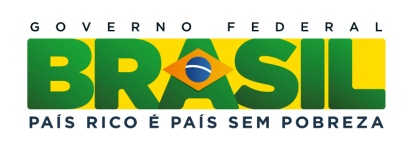 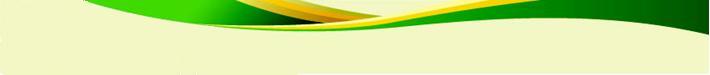 Apresentação das Matrizes OCC e PNAES  2012
Matriz PNAES 2012
Foi dado na Matriz PNAES um percentual de aumento de 15% em relação ao valor do exercício de 2011 

Além deste percentual foram concedidos aumentos em função da adesão ao SISU elevando o percentual de aumento total em relação ao exercício de 2011 a 27,5%

(2011 = R$ 395.189.588  2012 = R$ 503.843.628)


 A Matriz PNAES roda sem piso, porém o MEC manteve o valor concedido em 2011 para as universidades que pela Matriz teriam seu valor reduzido
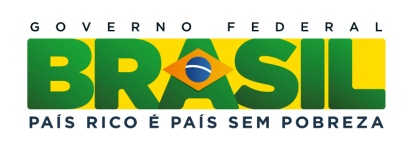 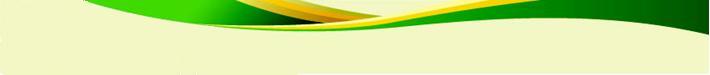 Apresentação das Matrizes OCC e PNAES  2012
F I M
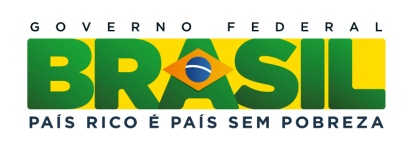